§ 20
Med utgangspunkt i løsningsforslag som er lagt frem for Juridisk Nettverk
§ 20: Hvor pasienten kan få dekket reise fra og til
Utgangspunkt: Pasienten har rett til dekning tilsvarende bosted  behandlingssted
Nødvendig midlertidig oppholdssted på grunn av f. eks. jobb, studier eller militæret regnes også som bosted.


Dersom det medfører mindre kostnader ved å reise fra oppholdssted: Pasienten får dekket reiseutgifter fra oppholdssted til behandlingssted (faktisk reise)


Dersom det medfører større kostnader ved å reise fra oppholdssted: Må foretas en vurdering etter § 20 tredje ledd
§ 20 tredje ledd ikke er oppfylt: Pasient får dekket reiseutgifter tilsvarende
	bosted  nærmeste behandlingssted til bosted
§ 20 tredje ledd er oppfylt: Pasient får dekket reiseutgifter fra 
	oppholdssted  behandlingssted (faktisk reise)
2
Dekning fra oppholdssted, § 20 tredje ledd
Dersom det utløser større kostnader ved å reise fra oppholdssted enn bosted får pasienten dekning fra oppholdssted til behandlingssted dersom følgende vilkår er oppfylt:

«a) dekning fra bostedet ville påføre pasienten urimelig store reiseutgifter, 

  b) helsehjelpen av hensyn til behandlingen eller oppfølgingen ikke kunne ytes andre steder, og 

  c) behovet for helsehjelp var uventet og oppstod på stedet.»

Husk at alle tre vilkår MÅ være oppfylt. Det er lurt å starte med om vilkårene i bokstav  b og c er oppfylt, før man går videre på en vurdering av vilkåret etter bokstav a.
3
Vurdering av urimelig store reiseutgifter (bokstav a)
«dekning fra bostedet ville påføre pasienten urimelig store reiseutgifter»


Forholdet mellom dekning fra:
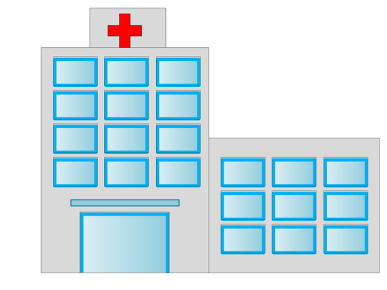 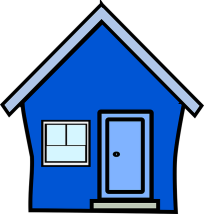 Bosted
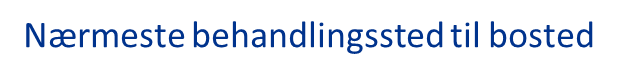 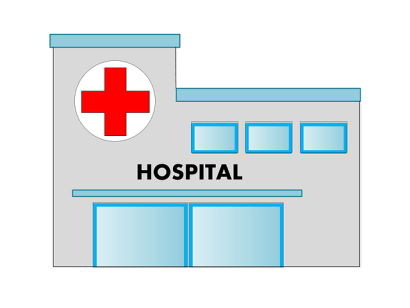 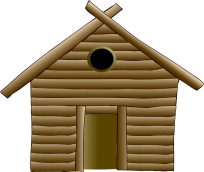 Oppholdssted
Nærmeste behandlingssted til oppholdssted
Merkostnad
Regnestykke:






Merkostnad under 1000kr – Ikke nødvendig å vurdere
 	Resultat: Pasient får dekket reiseutgifter tilsvarende 
	bosted  nærmeste behandlingssted til bosted

Merkostnad over 3000kr – Ikke nødvendig å vurdere
	Resultat: Pasient får dekket reiseutgifter fra 
	oppholdssted  behandlingssted (faktisk reise)

Merkostnad mellom 1000kr og 3000kr – Må foreta en videre vurdering
Reiseutgifter oppholdssted  behandlingssted (faktisk reise)
- Reiseutgifter bosted  nærmeste behandlingssted til bosted
= Merkostnad
5
Videre vurdering
Merkostnad mellom 1000kr og 3000kr – Må foreta en vurdering:
Dersom merkostnaden er dobbel så stor som det pasienten ville fått dekket fra bosted, vil han få dekning fra oppholdsstedet.

Nytt regnestykke:





Differansen er negativ (-): 
	Resultat: Pasient får dekket reiseutgifter tilsvarende 
	bosted  nærmeste behandlingssted til bosted

Differansen er positiv (+):
	Resultat: Pasient får dekket reiseutgifter fra 
	oppholdssted  behandlingssted (faktisk reise)
Merkostnad
- Reiseutgifter bosted  nærmeste behandlingssted til bosted * 2
= Differanse
6
Eksempel: Julie skader seg på hytta
Julie fra Nyborg i Bergen er på hytta i Fonnes når hun skader seg. Hun blir fraktet til Nordhordland legevakt i ambulanse og blir liggende natten over.  Hun ønsker å reise tilbake til hytta og trenger drosje. En drosjetur fra Julies bosted til nærmeste behandlingsted til bosted koster 450kr. Hva får Julie dekket?

Løsning:




Dette gir en merkostnad på under 1000kr og vi trenger dermed ikke foreta en videre vurdering.

Resultat: Julie får kun dekket utgifter tilsvarende reise fra nærmeste behandlingssted til bosted  bosted på 450kr.
Reiseutgifter behandlingssted   oppholdssted (faktisk reise)	1350kr
- Reiseutgifter nærmeste behandlingssted til bosted  bosted	  450kr
= Merkostnad						  900kr
7
Eksempel: Truls drar på jakt
Truls fra Porsgrunn er på jakt i Drangedal og skader seg. Han tar drosje til Sykehuset Telemark i Skien, en tur som koster 1700 kr. En drosjetur fra bostedet i Porsgrunn ville ha kostet 350 kr. Hva får Truls dekket?

Løsning:




Dette gir en merkostnad på mellom 1000kr og 3000kr og vi må dermed sjekke om merkostnaden er dobbel så stor som det Truls ville fått dekket fra bosted.




Merkostnaden er over dobbelt så stor som det Truls ville fått dekket fra bosted.

Resultat: Truls får dekket drosjeturen fra Drangedal til Sykehuset Telemark i Skien på 1700kr.
Reiseutgifter oppholdssted  behandlingssted (faktisk reise)	1700kr
- Reiseutgifter bosted  nærmeste behandlingssted til bosted	  350kr
= Merkostnad						1350kr
Merkostnad						1350kr
- Reiseutgifter bosted  nærmeste behandlingssted til bosted * 2	  700kr
= Differanse						  650kr
8
Fremgangsmåte
Resultat: Pasienten får dekket reiseutgifter fra bosted til behandlingssted
(faktisk reise)
JA
Reiste pasienten fra sitt bosted?
NEI
Kostet det mindre å reise fra oppholdsstedet enn fra bosted?
JA
NEI
Resultat: Pasienten får dekket reiseutgifter tilsvarende reise fra bosted til nærmeste behandlingssted til bosted
Var behovet for helsehjelp uventet og oppsto på stedet?
NEI
JA
JA
Kunne helsehjelpen ytes andre steder?
NEI
UNDER 1000KR
Hvor stor er merkostnaden for reise fra oppholdssted til behandlingssted i forhold til  dekning tilsvarende bosted til nærmeste behandlingssted på bosted?
Resultat: Pasienten får dekket reise fra oppholdssted til behandlingssted 
(faktisk reise)
OVER 3000KR
NEI
MELLOM 1000-3000KR
JA
Er merkostnaden er dobbel så stor som det pasienten ville fått dekket fra bosted?
Denne metoden for å vurdere «urimelig store reiseutgifter» er et forslag som er lagt frem for Juridisk Nettverk, men den er ikke vedtatt.